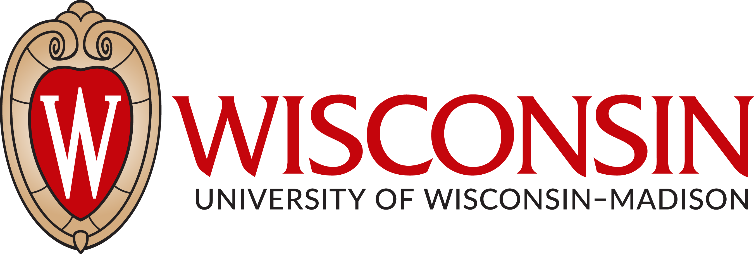 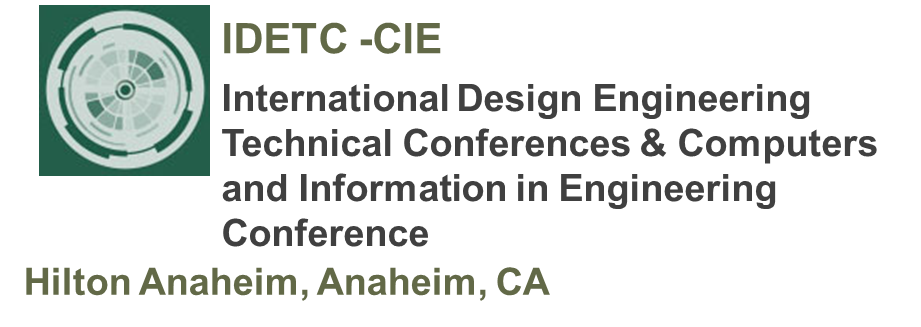 Tutorial 1Learning Topology Optimization Through Examples and Case Studies
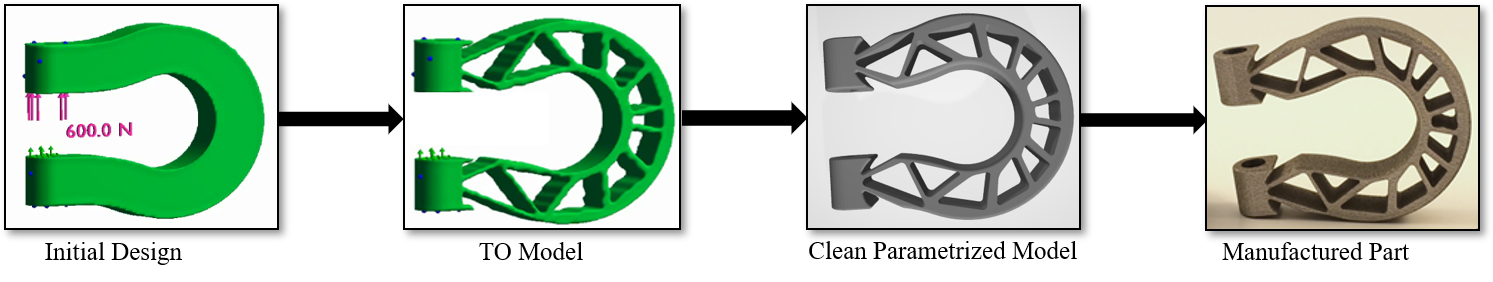 August 18, 2019
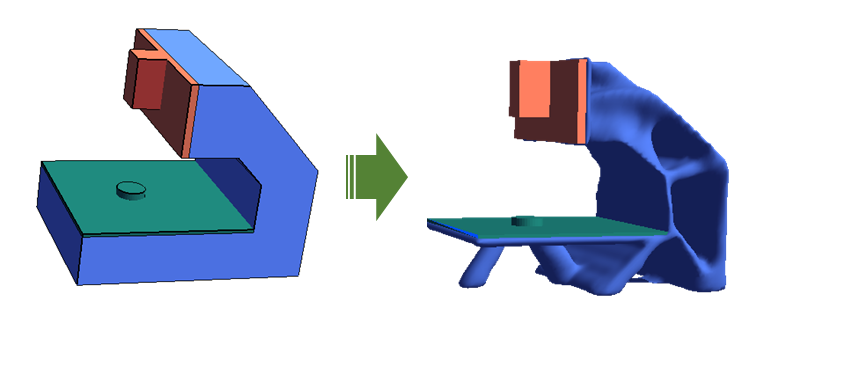 Multi-body
2
Motivation
https://grabcad.com/library/contact-stress-analysis-in-a-spur-gear-assembly-1
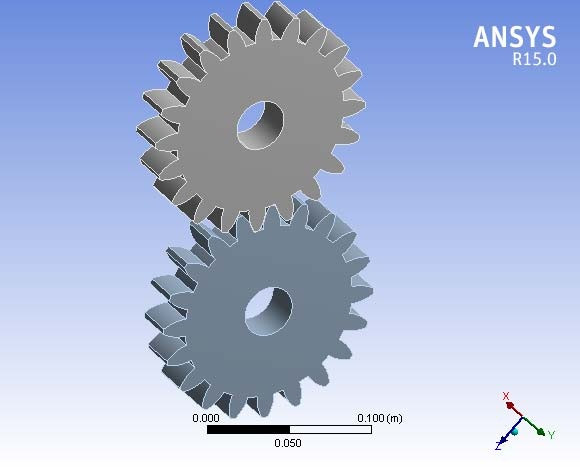 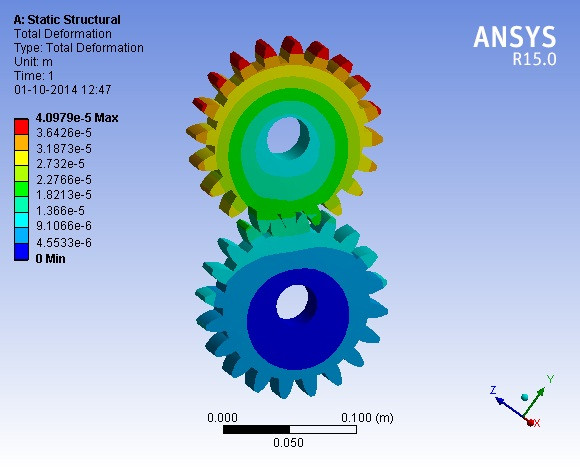 Interface Types:
Bonded
Sliding
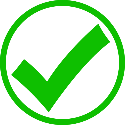 Frictionless
W/ Friction
To be added…
3
CNC Frame Design
3 Bodies with different materials
Aluminum Al1060
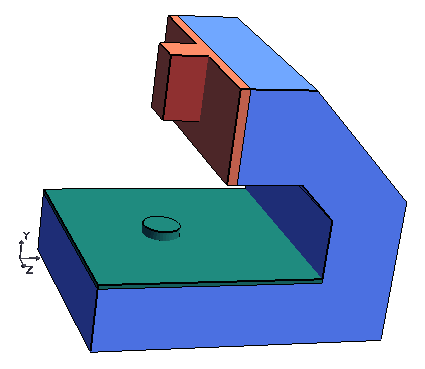 Do not Optimize!
Optimize!
Cast Iron Gr25
Alloy Steel
Do not Optimize!
4
CNC Frame Loads
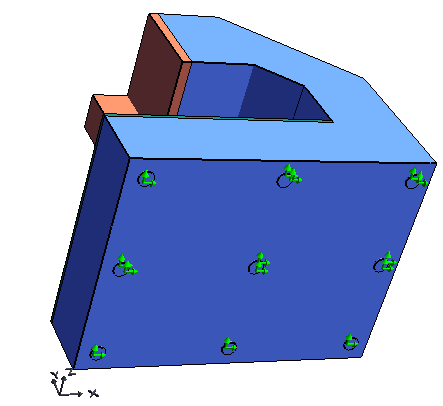 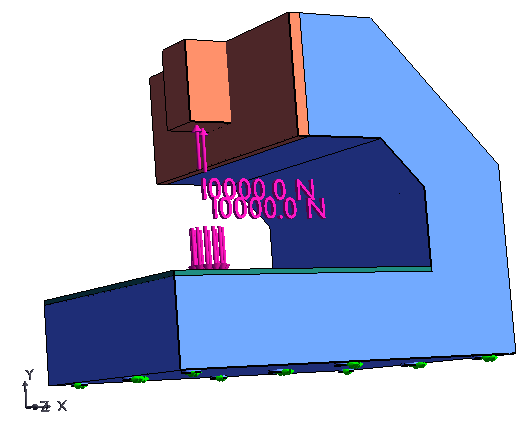 5
CNC Frame FEA
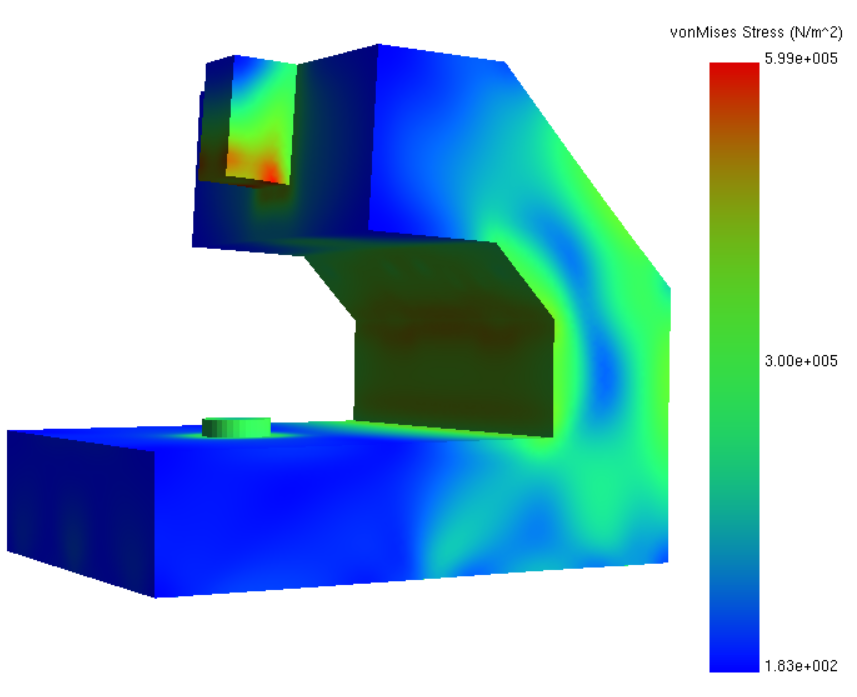 6
CNC Frame Optimized
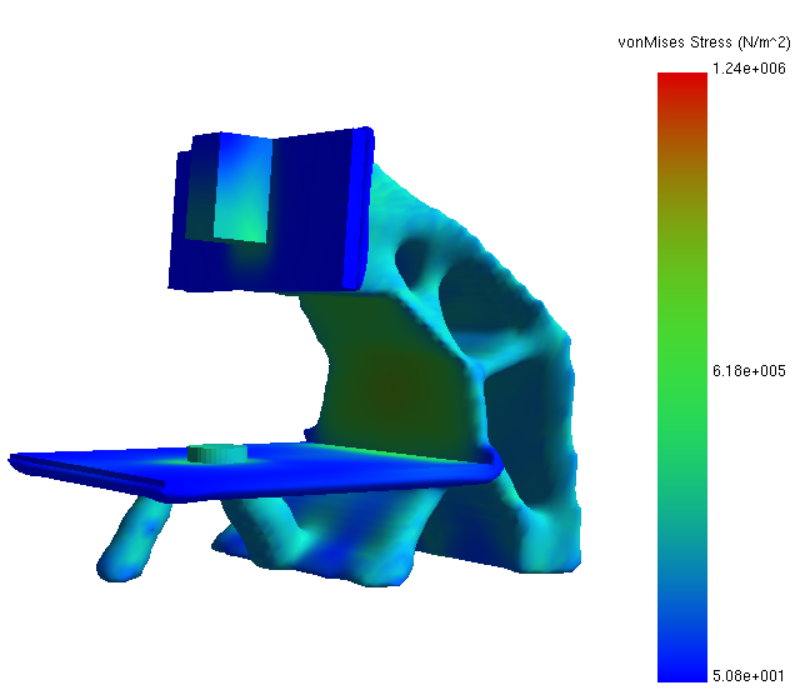 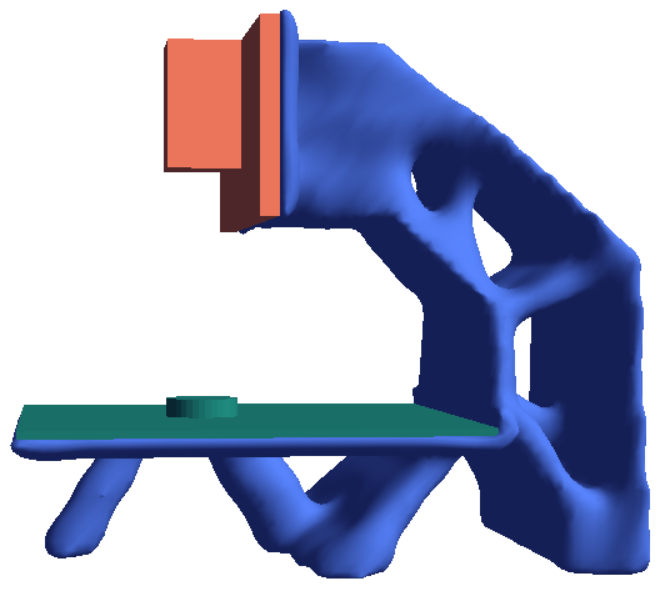 7